小目標②　災害時の食事・調理に関することを身につける
学習５
ライフライン遮断時の食事について
（パッククッキング）
学習５
②パッククッキングを実践できる。
ごくい
カセットコンロの極意①
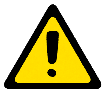 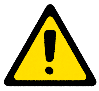 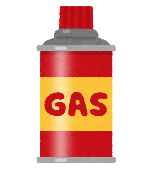 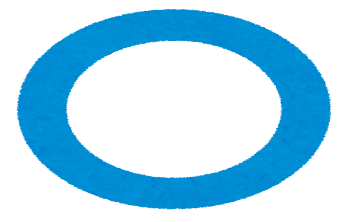 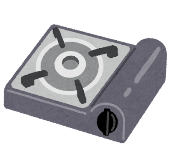 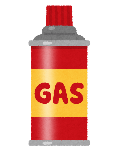 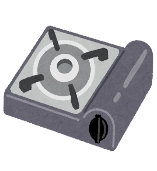 せんよう
①そのコンロ専用のボンベを使用する。
　　勝手に組み合わせない!!!
　　⇒サイズが合わないのでガスもれ
　　　　　　　　　　　　　　&火事の原因に
＋
＋
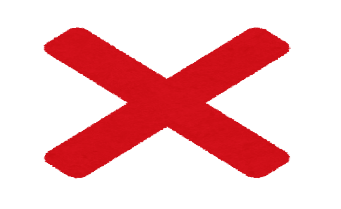 コンロA
げんいん
コンロA用
コンロB
コンロA用
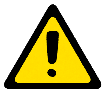 カセットコンロの極意②
～安全編～
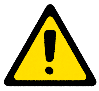 きぐ
②大きな調理器具を使用しない。
　コンロをおおうような大きいなべ、
　フライパンを使わない!!!

　　　　　　　　　　　　　　　　　　　　　⇒カセットボンベがばく発する。
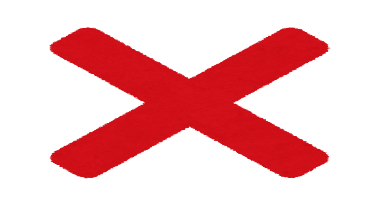 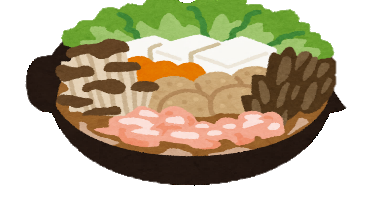 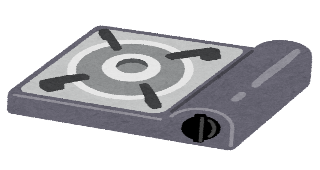 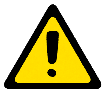 カセットコンロの極意③
～安全編～
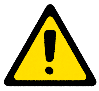 つ
いしわた
や　　　き
③石綿やセラミック付きの魚焼き器を
　　　　　　　　　　　　　　使用しない。
　　⇒カセットボンベがばく発する。
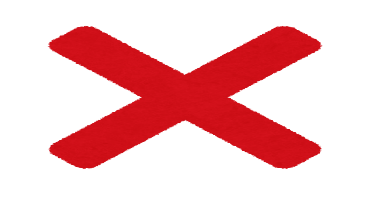 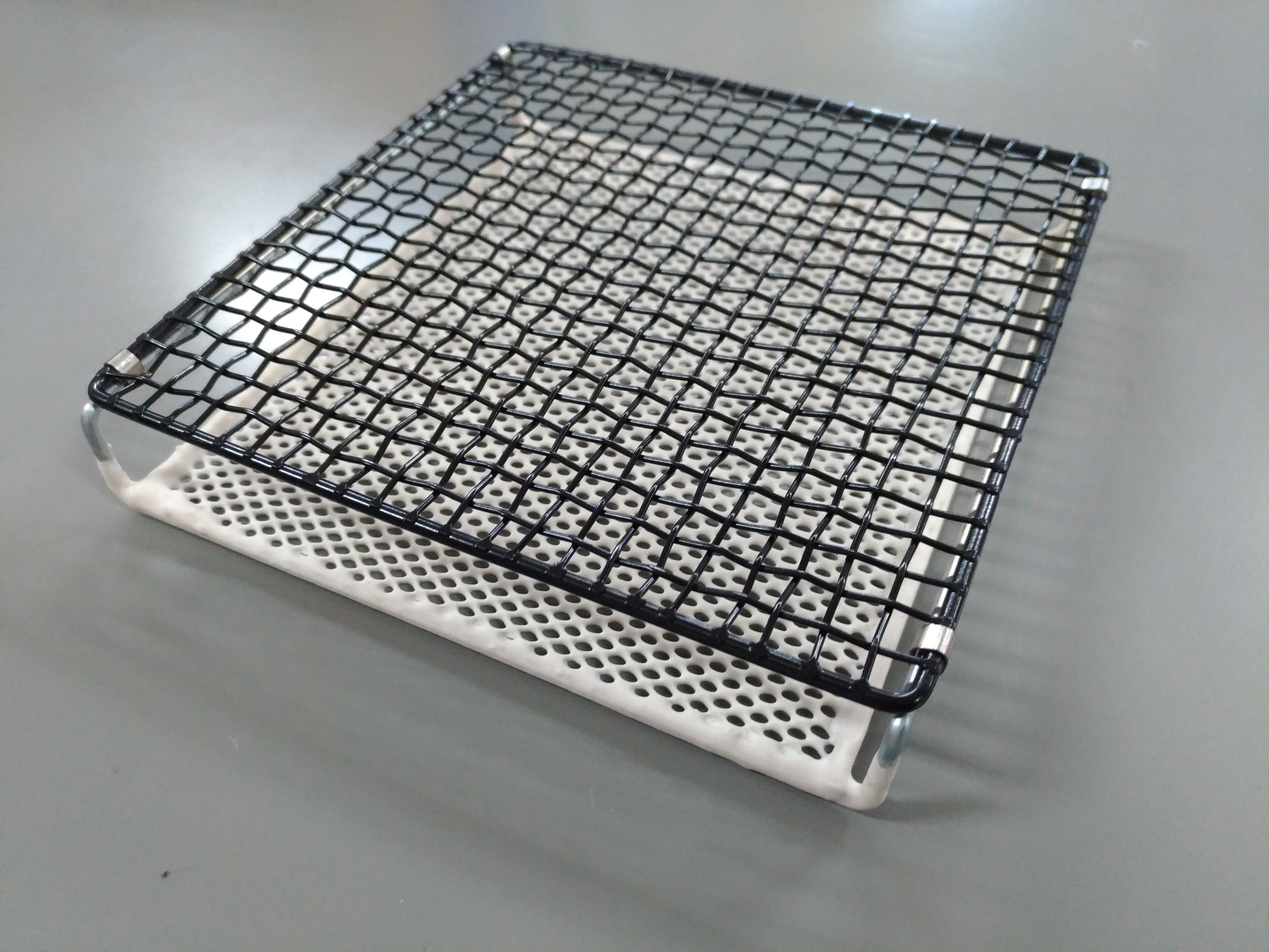 ←白いかたい部分が
　セラミック
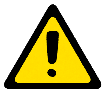 カセットコンロの極意④
～安全編～
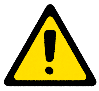 ④IHの上で使わない。
　IHの上で使用や保管をしない!!!
　　⇒まちがってスイッチが入ると、
　　　　　　　　　　　　　　　　　   
　　　　　　　　　　　　　　ボンベがばく発する。
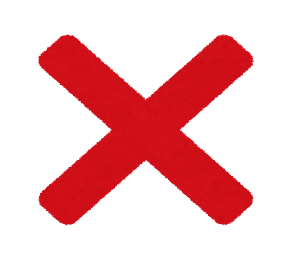 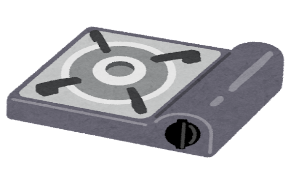 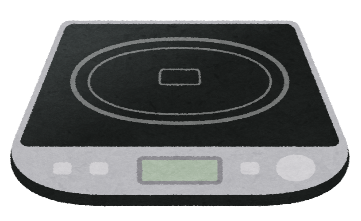